Otestujte svoje vedomosti o ochrane prírody na Slovenskutest má 25 otázok, správna odpoveď sa Vám vysvieti na zeleno, nesprávna na červeno, odpovede sú odlíšené aj zvukovoPre  správne fungovanie testu ho spustite, ako powerpointoú prezentáciu.
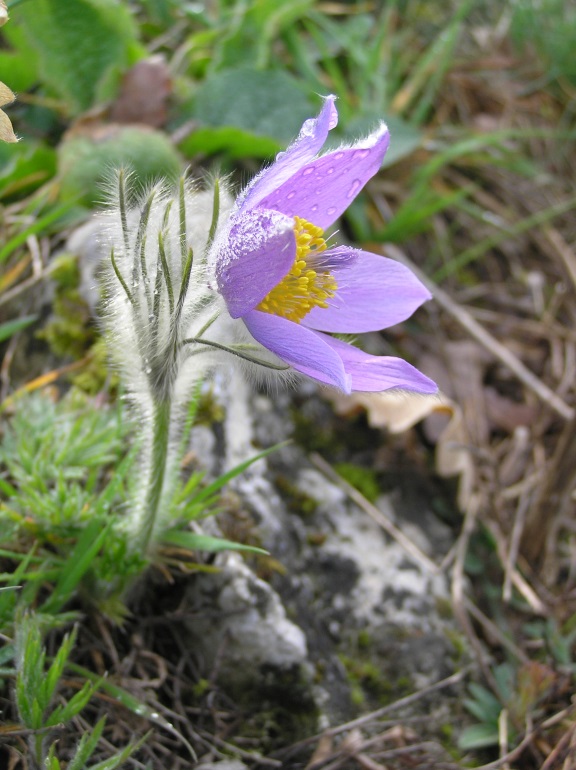 1.Kto je povinný chrániť prírodu a krajiny pred poškodzovaním a ničením?
B
A
každý
len orgány ochrany prírody
len orgány ochrany prírody a stráž prírody
D
len správy chránených území
C
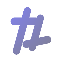 tekhnologic
>
2. Koľko stupňov ochrany prírody ustanovuje zákon o ochrane prírody a krajiny.
B
A
3
5
7
D
4
C
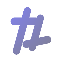 tekhnologic
>
3. Kde všade platí prvý stupeň ochrany prírody?
B
A
na celom území Slovenska, pokaľ tam nebol vyhlásený vyšší stupeň ochrany
v najprísnejšie chránených územiach
v národných prírodných rezerváciách
D
v ochrannom pásme národného parku
C
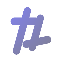 tekhnologic
>
4. Každý je povinný počínať si tak, 
aby zbytočne neničil:
B
A
len chránené druhy rastlín a živočíchov
invázne druhy rastlín a živočíchov
rastliny, živočíchy alebo ich biotopy, úkryty, hniezda, či miesta rozmnožovania
D
len rastliny, živočíchy a biotopy v chránenom území
C
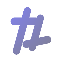 tekhnologic
>
5. Vlastník pozemku je povinný:
B
A
vypaľovať suchú trávu a burinu aspoň raz ročne
zabezpečiť pravidelné plašenie vtákov, ktoré budujú hniezda na obytných budovách
zabezpečiť výrub krovín na svojich lúkach alebo pasienkoch
D
odstraňovať invázne druhy  rastlín zo svojho pozemku
C
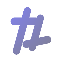 tekhnologic
>
6. Na zmenu stavu mokrade jej úpravou alebo zasypaním sa vopred vyžaduje:
B
jej vysušenie
A
vyrúbanie brehového porastu
odstránenie obojživelníkov a vodných živočíchov
D
písomný súhlas orgánu ochrany prírody
C
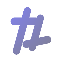 tekhnologic
>
7. Zákon o ochrane prírody a krajiny chráni:
B
A
dreviny, teda stromy a kry rastúce mimo lesa
domáce hospodárske zvieratá
len tie dreviny, ktoré sú zároveň chránenými rastlinami
D
výhradne tie dreviny, ktoré rastú na lesnom pozemku
C
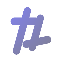 tekhnologic
>
8. Chránený strom býva označený:
B
tabuľkou zákaz vstupu
A
dvojitým žltým pruhom
hrubou zelenou čiarou v turistickej mape
D
tabuľkou so štátnym znakom
C
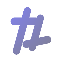 tekhnologic
>
9. Cudzokrajné druhy drevín je možné vysádzať:
B
A
len vo voľnej krajine
v územiach s 3. až 5. stupňom ochrany prírody
D
predovšetkým v chránenej krajinnej oblasti
C
len v zastavanom území miest alebo obcí
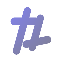 tekhnologic
>
10. Medzi chránené druhy živočíchov patria:
B
A
srnčia, jelenia a diviačia zver
všetky druhy voľne žijúcich vtákov
všetky živočíchy v národnom parku
D
všetky naše domáce druhy rýb
C
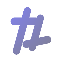 tekhnologic
>
11. Medzi invázne druhy rastlín patrí:
B
A
boľševník obrovský
pýr plazivý
zanoväť černejúca
D
škumpa vlasatá
C
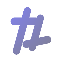 tekhnologic
>
12. Orgán ochrany prírody uloží v súhlase na výrub drevín
B
A
povinnosť vykonať náhradnú výsadbu za vyrúbané dreviny
pokutu
zákaz činnosti
D
povinnosť umiestniť vtáčie búdky
C
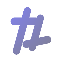 tekhnologic
>
13. V ktorom stupni ochrany prírody platia najprísnejšie obmedzenia ?
B
A
v šiestom
v prvom
v ochrannom pásme národnej prírodnej rezervácie
D
v piatom
C
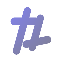 tekhnologic
>
14. V národnom parku je pre verejnosť zakázané:
B
A
pohybovať sa mimo vyznačených turistických alebo náučných chodníkov
fotografovať
hospodáriť v lese
D
C
jazdiť vozidlom po verejnej komunikácii
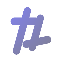 tekhnologic
>
15. Každý, kto našiel poraneného chráneného živočícha je povinný:
B
A
oznámiť nález bezodkladne organizácii ochrany prírody
vypustiť ho späť 
do voľnej prírody
zabezpečiť jeho nevyhnutné veterinárne ošetrenie
D
odovzdať ho poľovníckej stráži alebo poľovnému hospodárovi
C
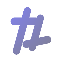 tekhnologic
>
16. Prírodné biotopy sú ohrozené najmä:
B
A
silnými mrazmi, alebo silným dažďom
kosením a pasením hospodárskych zvierat
požiarom , vypaľovaním trávy, nelegálnou výstavbou
D
C
odstraňovaním inváznych druhov rastlín
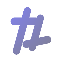 tekhnologic
>
17. Pri zatepľovaní budov sú ohrozené najmä:
B
A
hlucháň, tetrov a jariabok
lastovičky, dážďovníky a belorítky
sysle a svište
D
všetky druhy volaviek a kormoránov
C
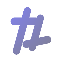 tekhnologic
>
18. Ktorá z uvedených drevín patrí medzi chránené druhy rastlín, ak rastie prirodzene vo svojom biotope?
B
A
javor horský
lipa malolistá
jedľa biela
D
tis obyčajný
C
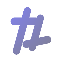 tekhnologic
>
19. V sprístupnenej jaskyni je zakázané:
B
A
ničiť jaskynnú výzdobu a zakladať oheň
zbierať rastliny, vrátane ich plodov
pohybovať sa so sprievodcom po vyznačenej trase
D
zimovanie netopierov
C
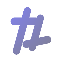 tekhnologic
>
20. Hranice prírodnej rezervácie sú v teréne označené:
B
A
tabuľou zákaz vstupu – prírodná rezervácia v strede chráneného územia
tabuľkou so štátnym znakom na prístupových cestách a dvojitým žltým pruhom na stromoch
dopravnou značkou zákaz vjazdu, s dodatkovou tabuľou prírodná rezervácia
D
tabuľkou so štátnym znakom na prístupových cestách a dvojitým červeným pruhom na stromoch, alebo stĺpikoch
C
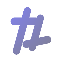 tekhnologic
>
21. Ak nie je ustanovené inak, ochranné pásmo prírodnej pamiatky alebo národnej prírodnej pamiatky je
B
A
100 m smerom von od hranice 
a platí v ňom 
4. stupeň ochrany prírody
60 m smerom von od hranice 
a platí v ňom 
3. stupeň ochrany prírody
50 m široké územie vyznačené dvojitou červenou čiarou na stromoch
D
30 m smerom von od hranice 
a platí v ňom 
2. stupeň ochrany prírody
C
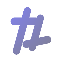 tekhnologic
>
22. Praktickú starostlivosť o chránené územia a chránené druhy zabezpečuje najmä:
B
A
Slovenská agentúra životného prostredia
občianske združenie zamerané na ochranu prírody
organizácia ochrana prírody
D
príslušná obec
C
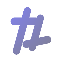 tekhnologic
>
23. Ktorému orgánu je potrebné oznámiť zistené porušenie zákona o ochrane prírody a krajiny ?
B
Slovenskému zväzu ochrancov prírody a krajiny
A
okresnému úradu, alebo Slovenskej inšpekcii životného prostredia
Slovenskej agentúre životného prostredia
D
C
výhradne obecnému úradu
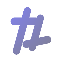 tekhnologic
>
24. Zoznam chránených druhov rastlín a živočíchov je zverejnený:
B
A
v prílohách vyhlášky MŽP SR č. 170/2021 Z. z.
vo vyhlasovacom predpise každého chráneného územia
v Slovenskom múzeu ochrany prírody a jaskyniarstva
D
v archíve Štátnej ochrany prírody SR
C
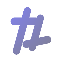 tekhnologic
>
25. V turistických mapách je hranica chráneného vtáčieho územia vyznačená:
B
A
hrubou modrou čiarou
červenou prerušovanou čiarou
prerušovanou zelenou čiarou
D
hrubou bielou čiarou
C
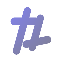 tekhnologic
>
Spočítajte si správne odpovede. Ak ste mali viac, ako 20 správnych odpovedí, sledovali ste video seminár zrejme pozorne. Gratulujem!
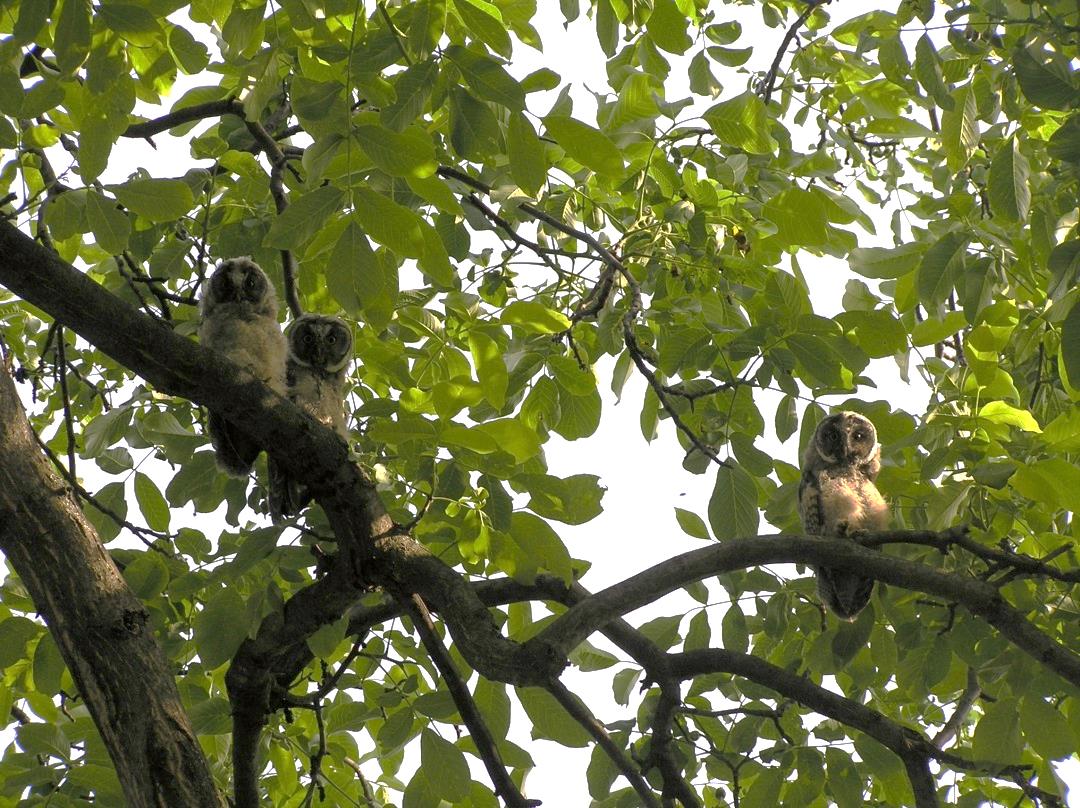 Kontakty na vydavateľa a na autora
Vydavateľ: 	Ing. Martina Ďurišová – Trenčiansky vzdelávací servis
		Inovecká 1140/22
		911 01 Trenčín, Slovenská republika
		e-mail: 	tvs.md@post.sk
                                                 martina.durisova@post.sk
										 www.seminare.weebly.com

Autor:		Ing. Miroslav Ďuriš
		e-mail: miroslavduris@zoznam.sk
Tento test je prílohou video seminára: Ochrana prírody na Slovensku (vydaného v roku 2023)